Welcome to the 2024 Accelerator Safety Workshop
1
Emergencies
How to Report an Emergency   
Laboratory phone: Call Ext. 2222, or 911 
Cell phone: (631) 344-2222  (911 from cell phones go to Suffolk County and are routed back to the Laboratory)
Sitewide Emergency Notification System
Steady siren – Exit the room and report to your indoor assembly area

 Intermittent siren - Follow instructions from the Lab’s emergency/security forces to evacuate the site.

Building Alarm Bell:  Evacuate building, report to the outdoor assembly area, and follow instructions from the Local Emergency Coordinator (LEC).  The emergency exits of the lecture hall are located at the front and rear of the room.
2
Lunch and Refreshments
If you registered with the option for lunch and refreshments, then you will have received an identification lanyard with a RED sticker entitling you to lunch and other refreshments.   The lunches will be in a specially designated location in the cafeteria. You will need your red labeled lanyard to gain access. 
 

If you registered for the workshop sessions only, you will have received an identification lanyard with a BLUE sticker.  This entitles you to only coffee at the beginning of the day.  
 
Lunch can be also purchased at the Berkner Cafeteria for those without the red sticker.
3
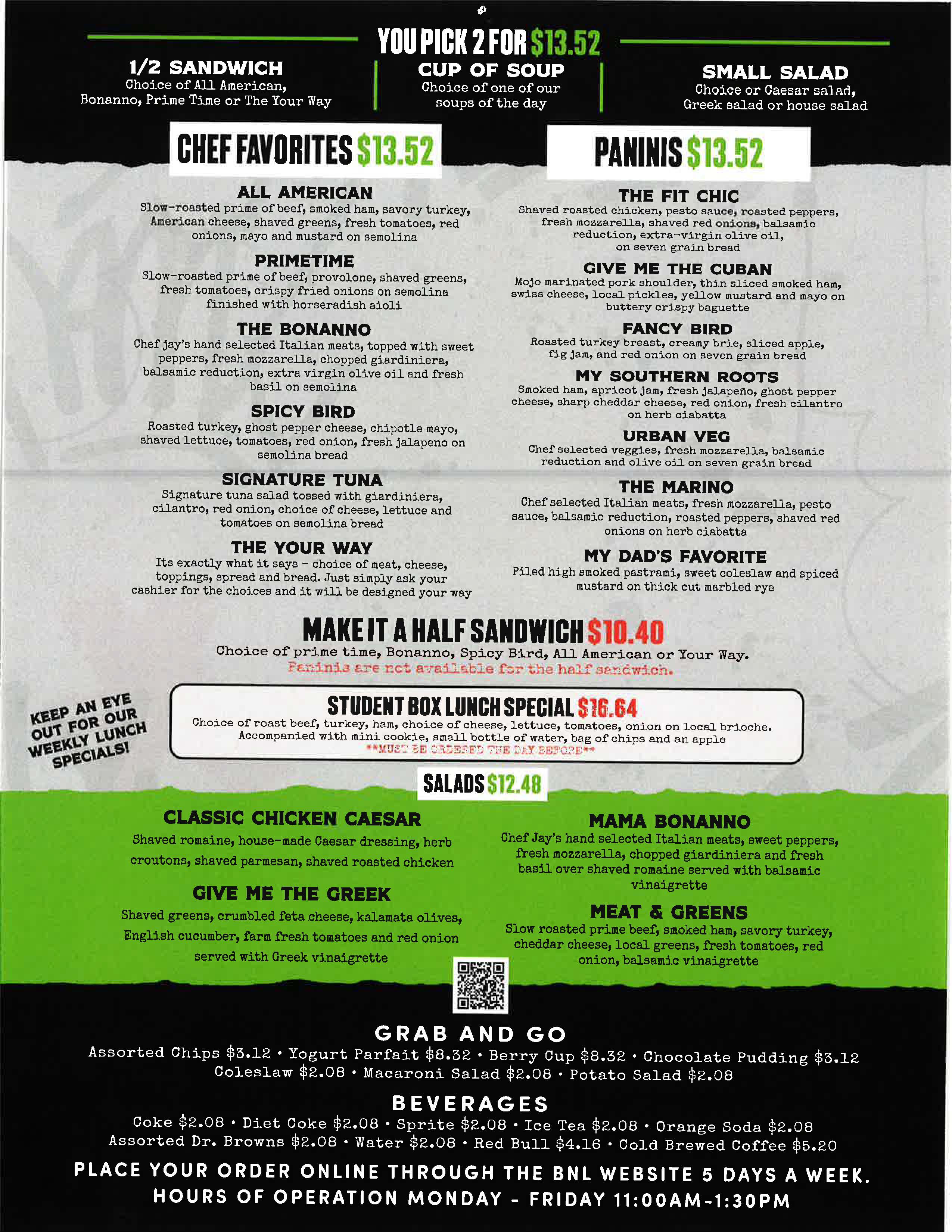 4